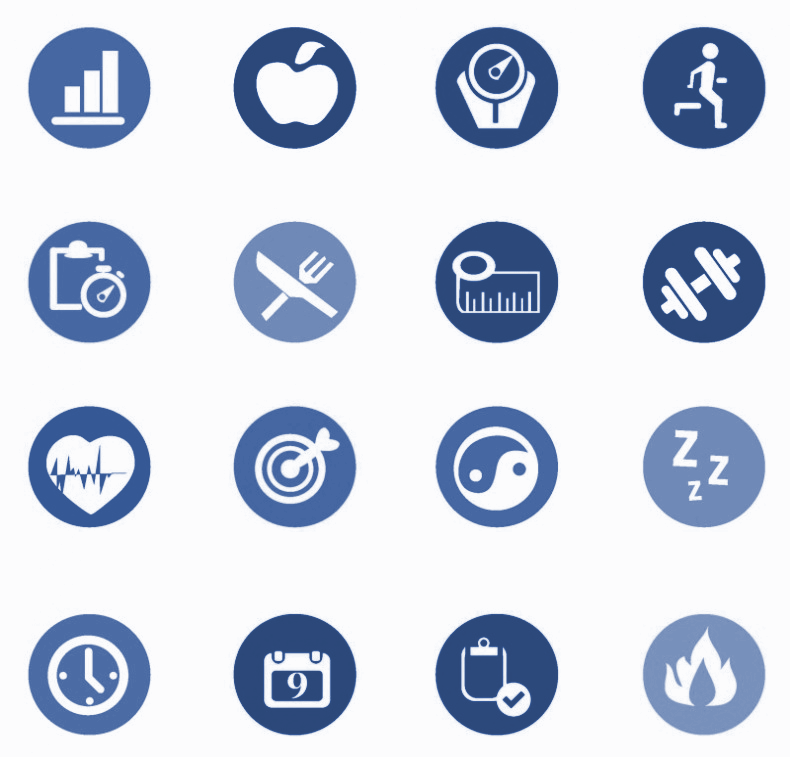 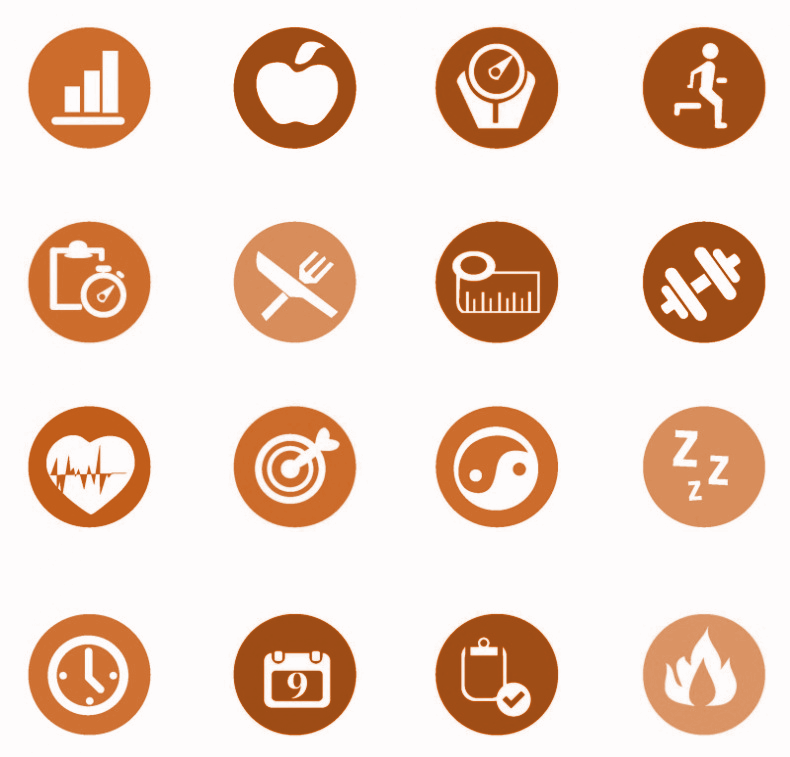 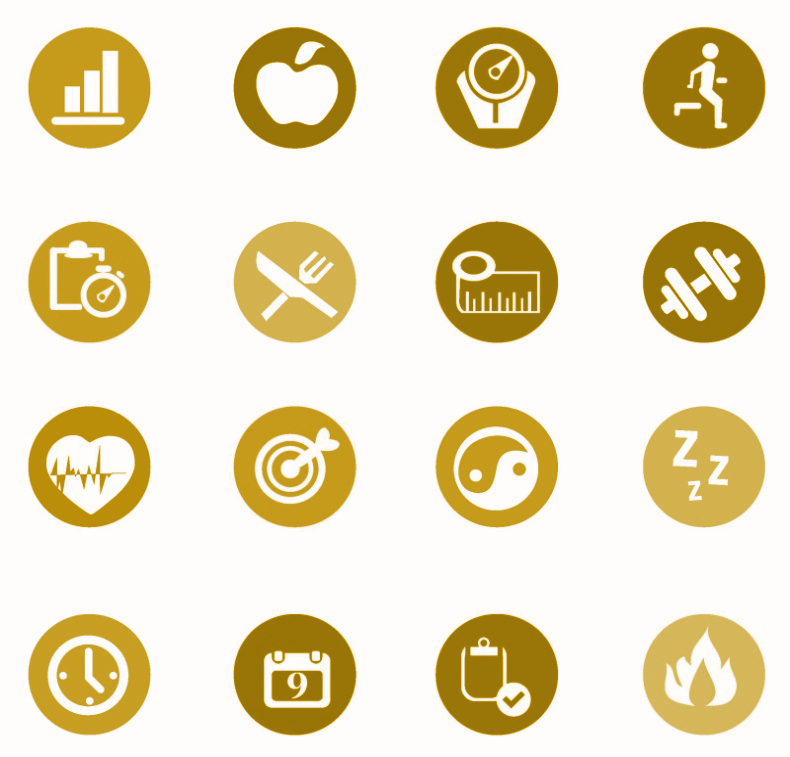 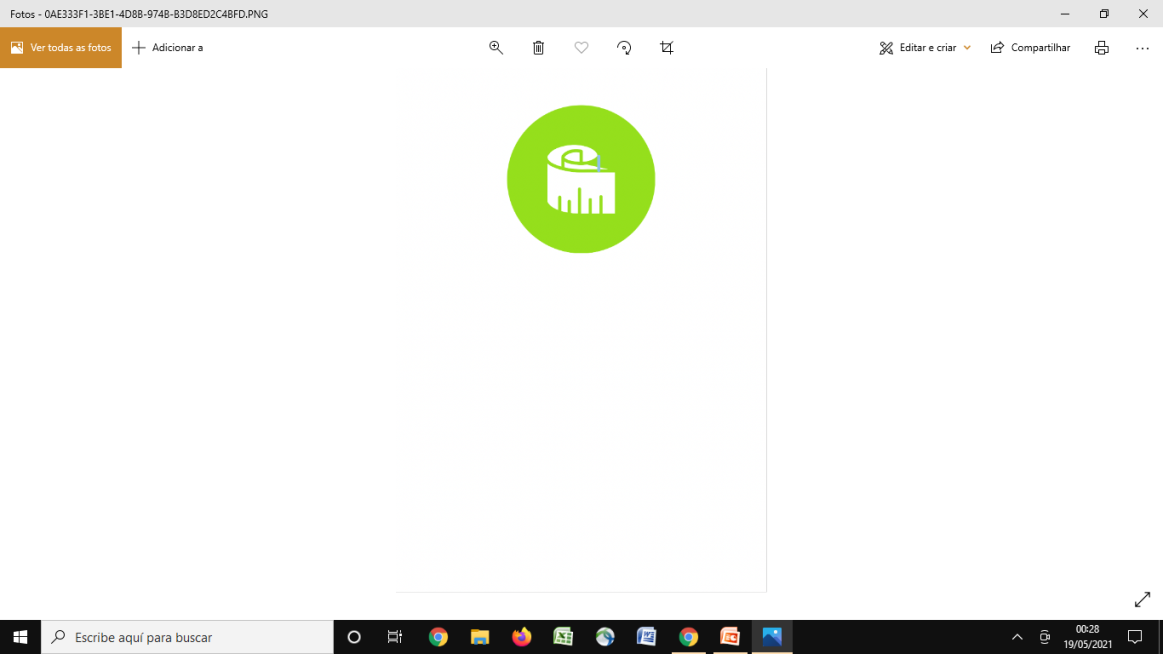 Perguntas norteadoras
Quais foram as principais dúvidas que surgiram durante a atividade?
Por que determinados profissionais foram mais e menos apontados para as ações de VAN?
Existe mais algum profissional do SUS que faz VAN e que não estava identificado nos painéis?
Existe algum profissional fora do SUS que também tem um papel importante nestas atividades?
Vigilância Alimentar e Nutricional na Linha de Cuidado para Sobrepeso e Obesidade
[Speaker Notes: Créditos]